Муниципальное дошкольное образовательное автономное учреждение «Детский сад №182»
Кто и как к зиме готовится Дикие животные
Подготовила:
Воспитатель группы №3                                                                                    Орехова А.В.
г. Оренбург, 2022
Тема:  Кто и как к зиме готовится. Дикие животные.
Цель: Расширять представление детям о том, как дикие животные готовятся к зиме. Расширять представления детей о лесе (в лесу живут разные животные: заяц, белка, еж, медведь, волк; все они находят в лесу пищу). Учить различать этих животных по особенностям внешнего вида. Закреплять обобщающее понятие «дикие животные», учить отгадывать описательные загадки о диких животных Учить отвечать на вопросы воспитателя.
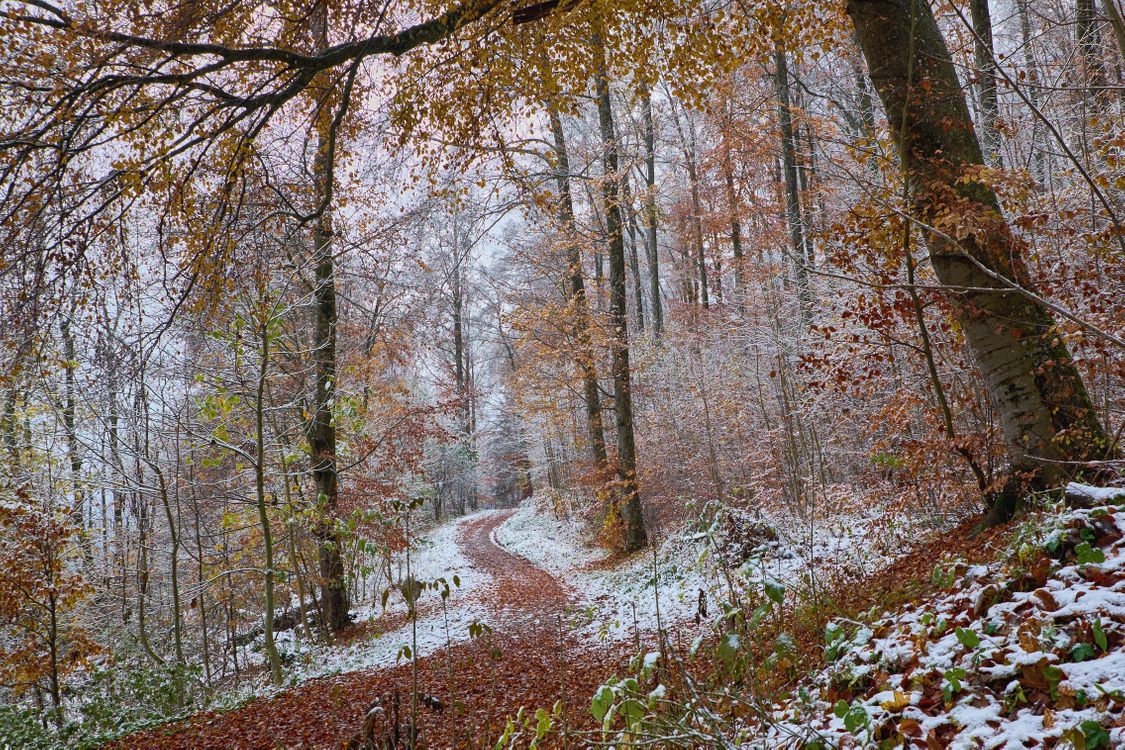 Листья с веток облетают,Птицы к югу улетают.«Что за время года?» – спросим Нам ответят: «Это...» (Осень)
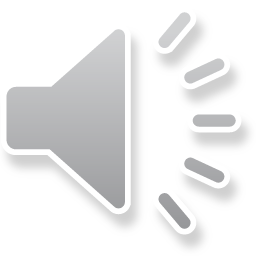 Правила «Как нужно вести себя в лесу»
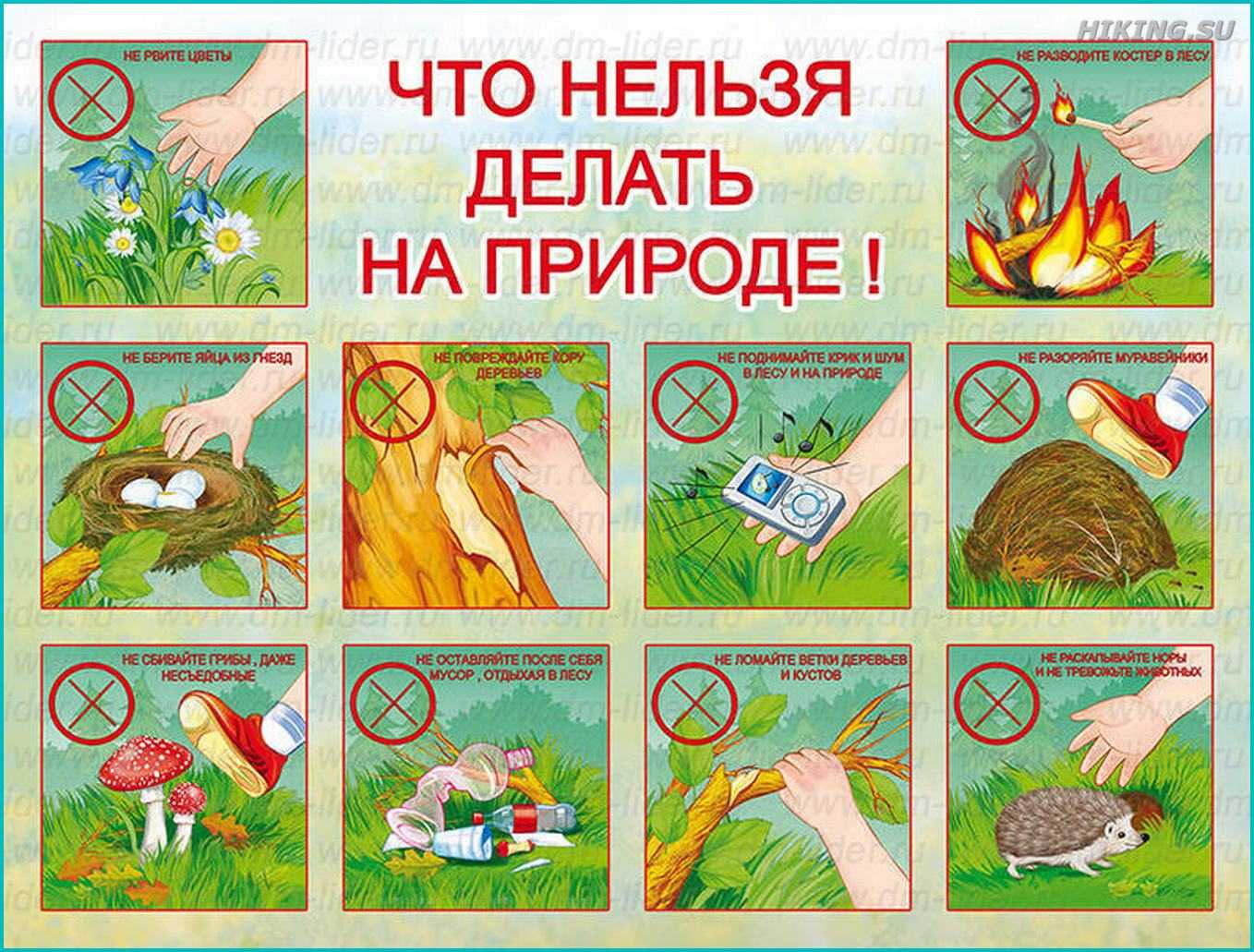 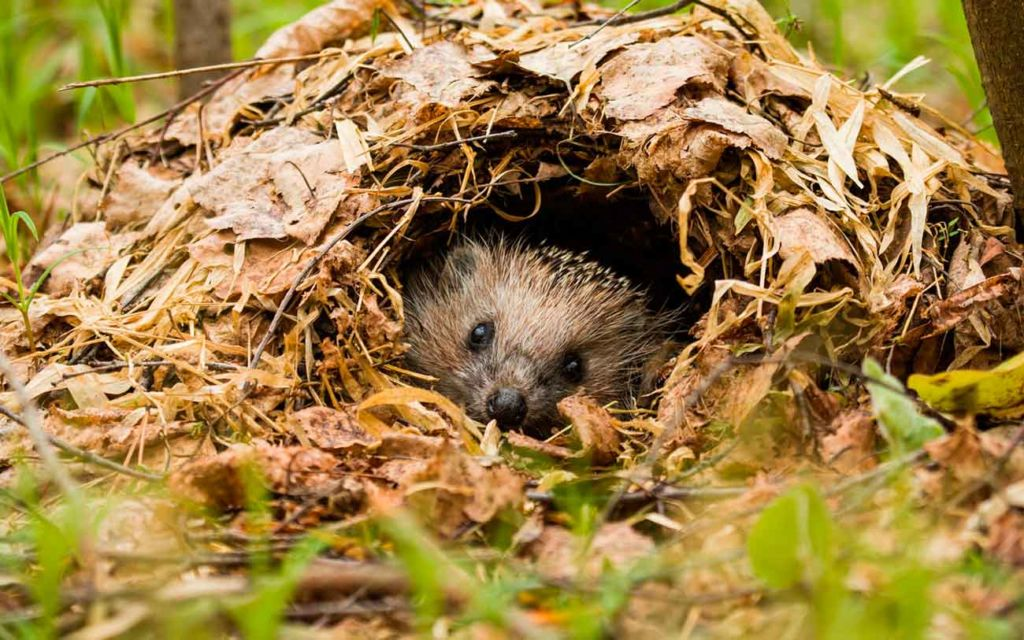 Загадка: «Сердитый недотрога живёт в глуши лесной
Иголок очень много, а нитки — ни одной!» (Ёжик.)
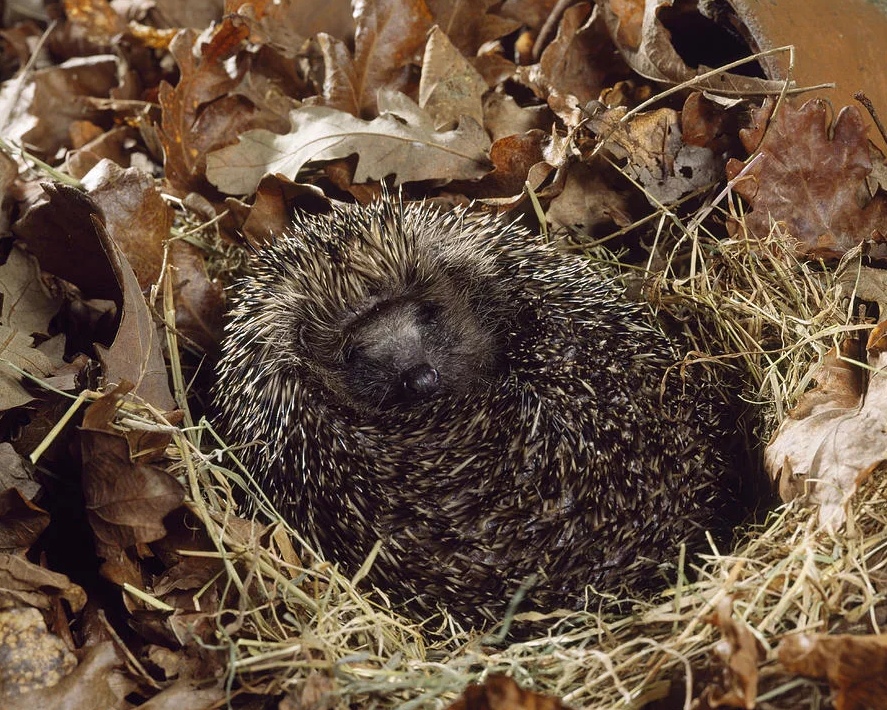 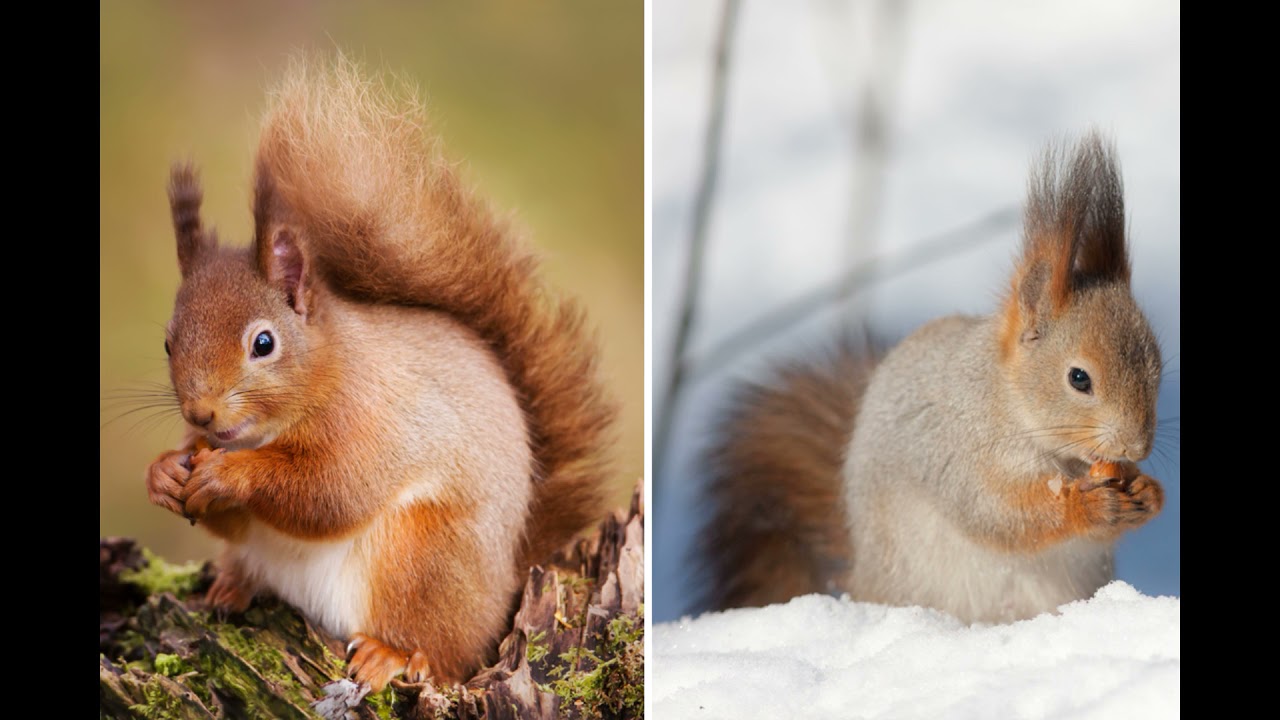 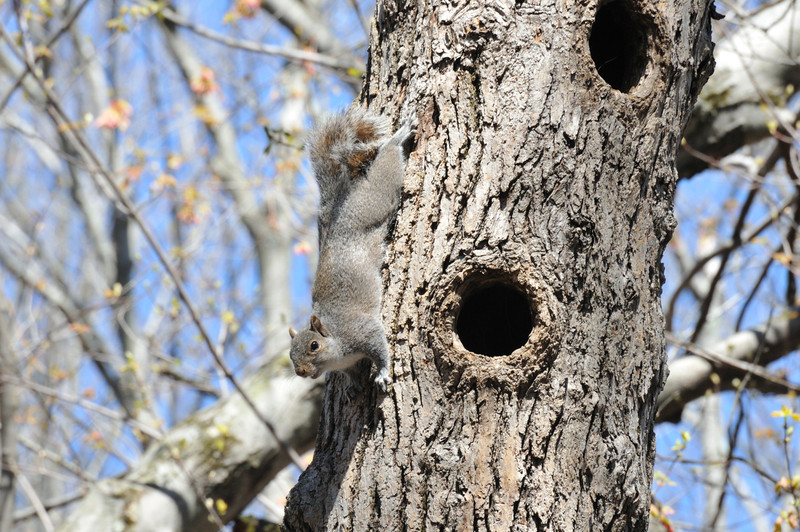 Загадка: «Кто по елкам ловко скачет
И взлетает на дубы?
Кто в дупле орешки прячет,
Сушит на зиму грибы? (Белка).
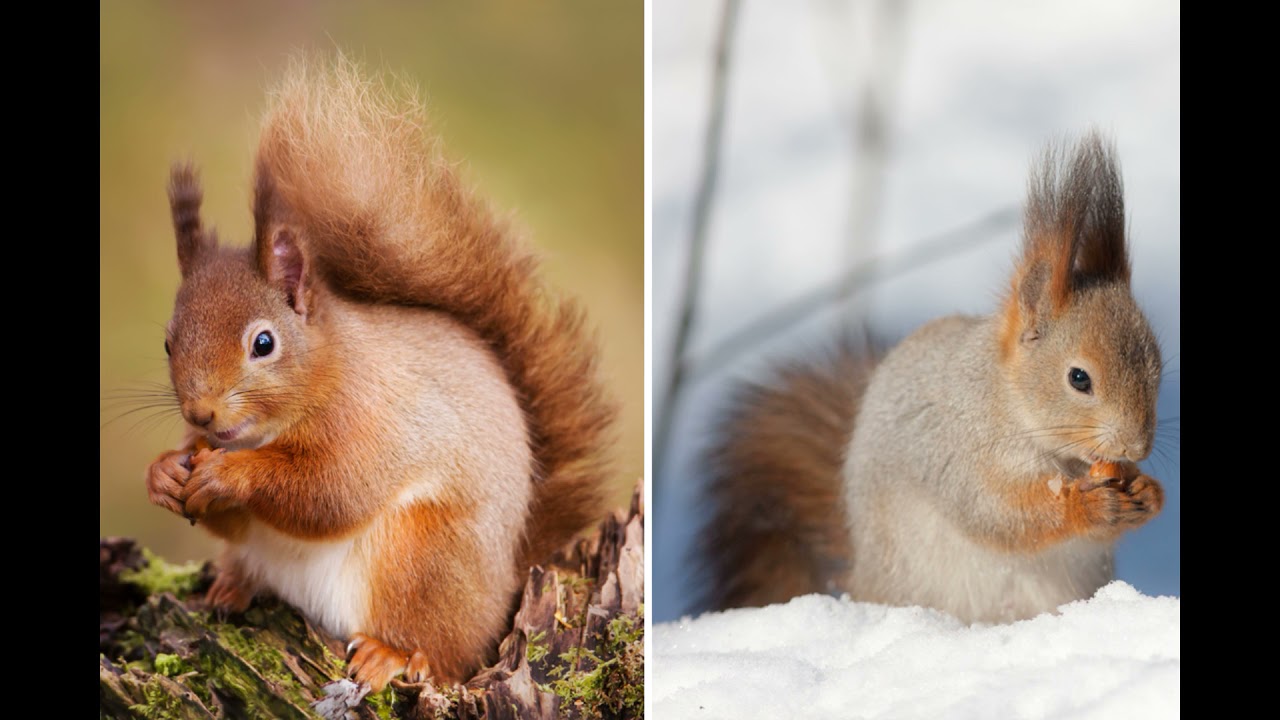 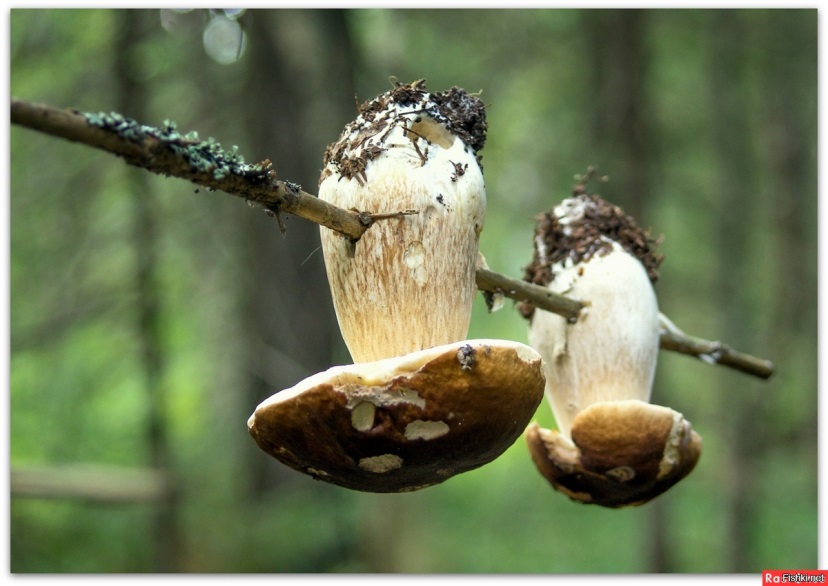 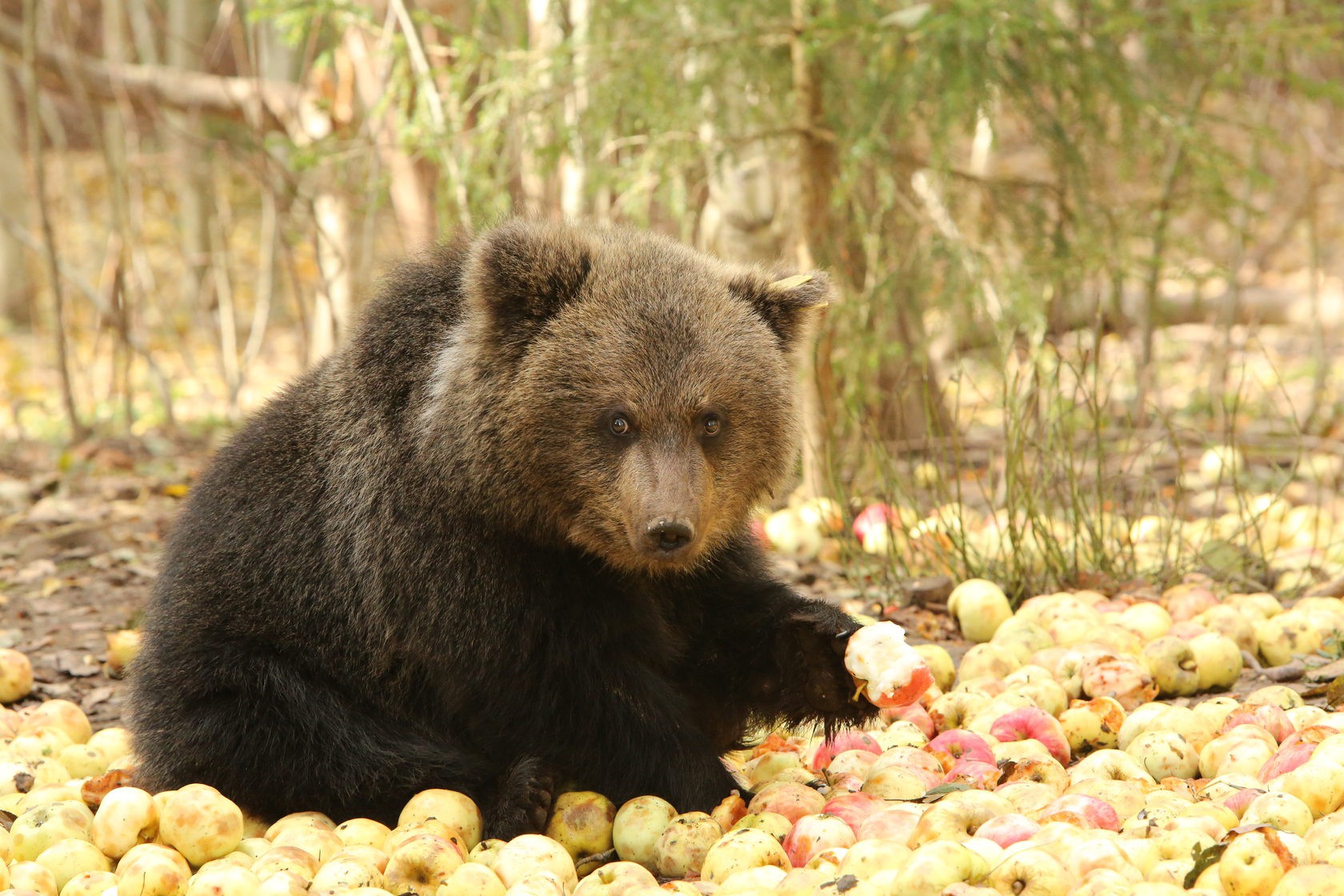 Загадка: Косолапый и большой, 
Спит в берлоге он зимой. 
Любит шишки, любит мёд, 
Ну-ка, кто же назовет? (Медведь)
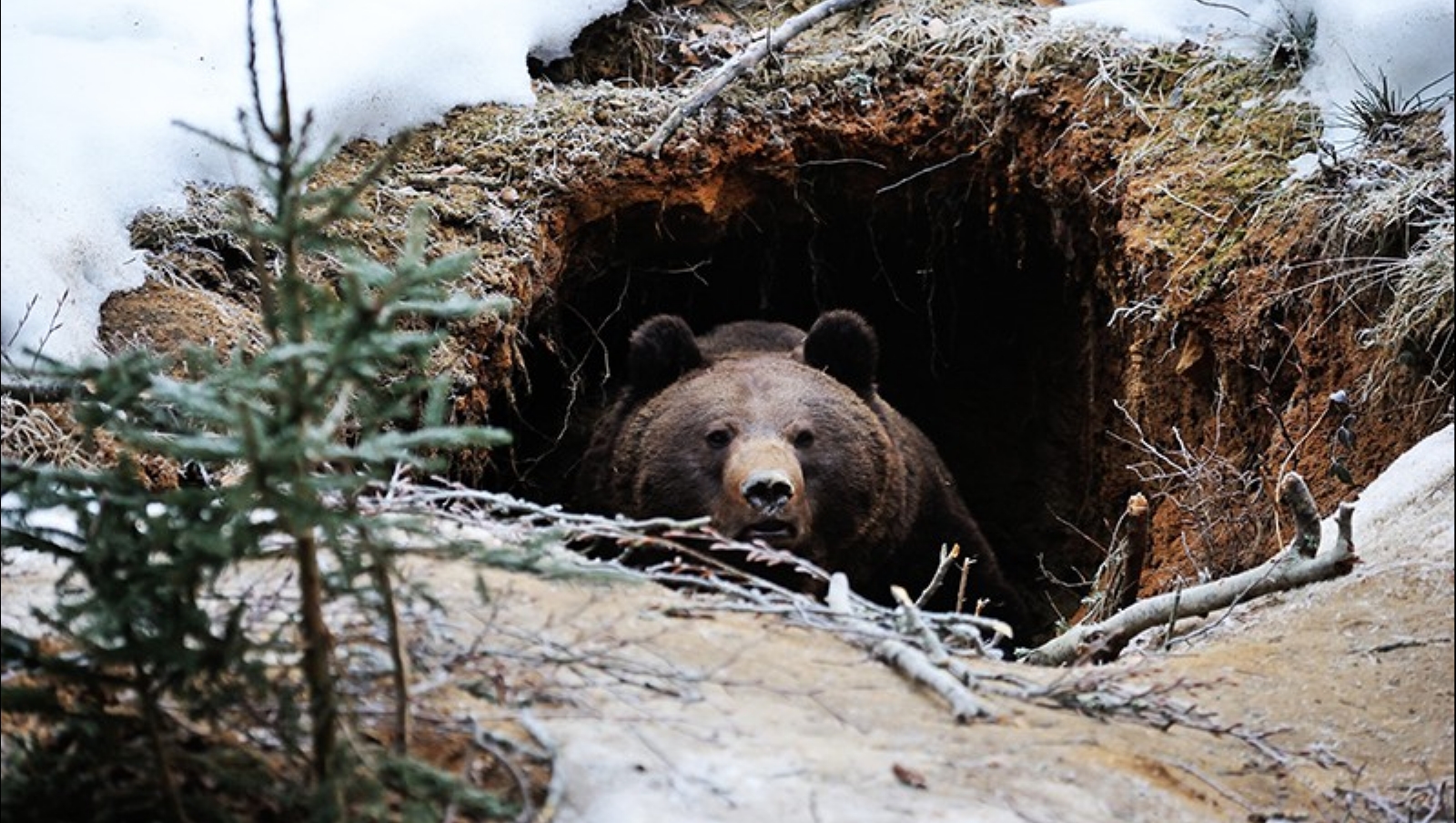 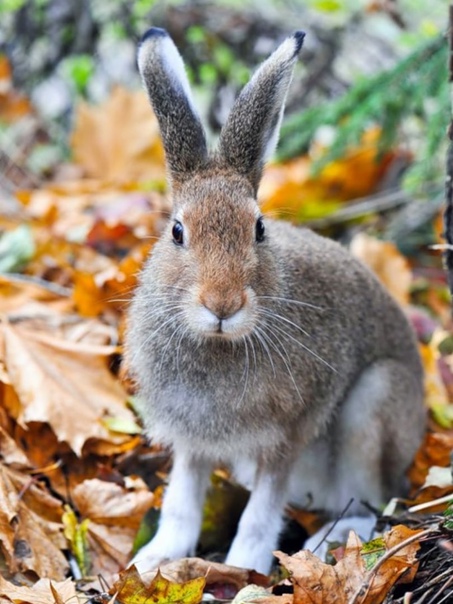 Загадка: У косого нет берлоги, 
Не нужна ему нора. 
От врагов спасают ноги, 
А от голода – кора. Кто это? (Заяц )
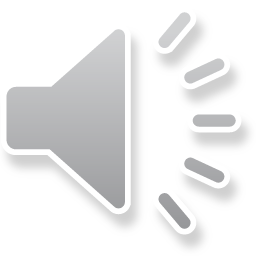 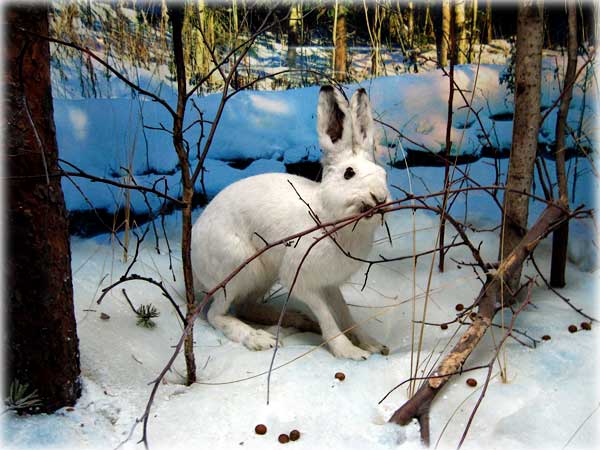 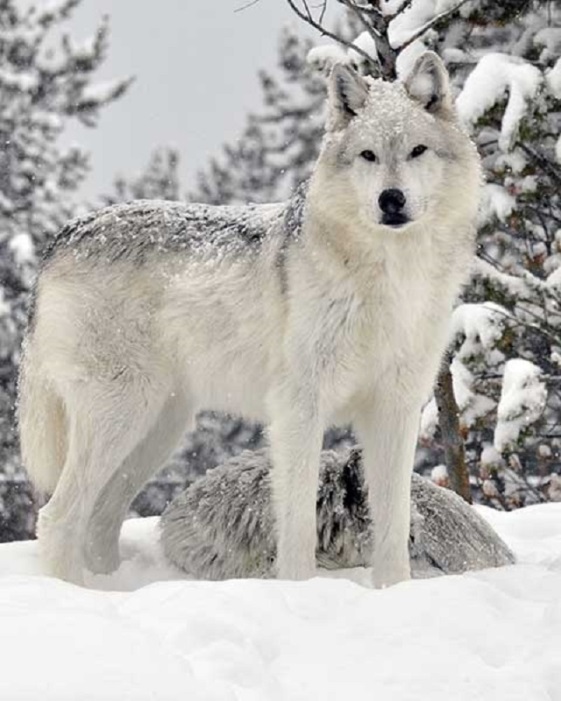 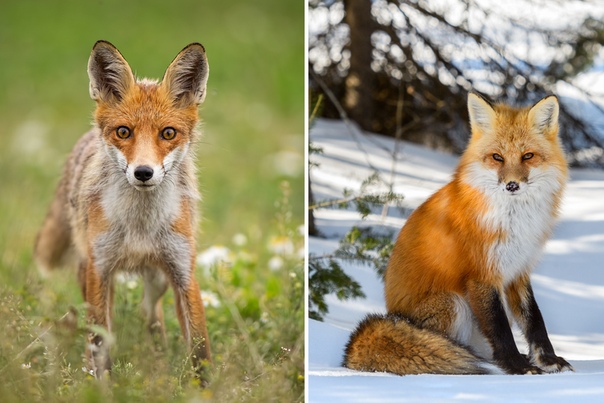 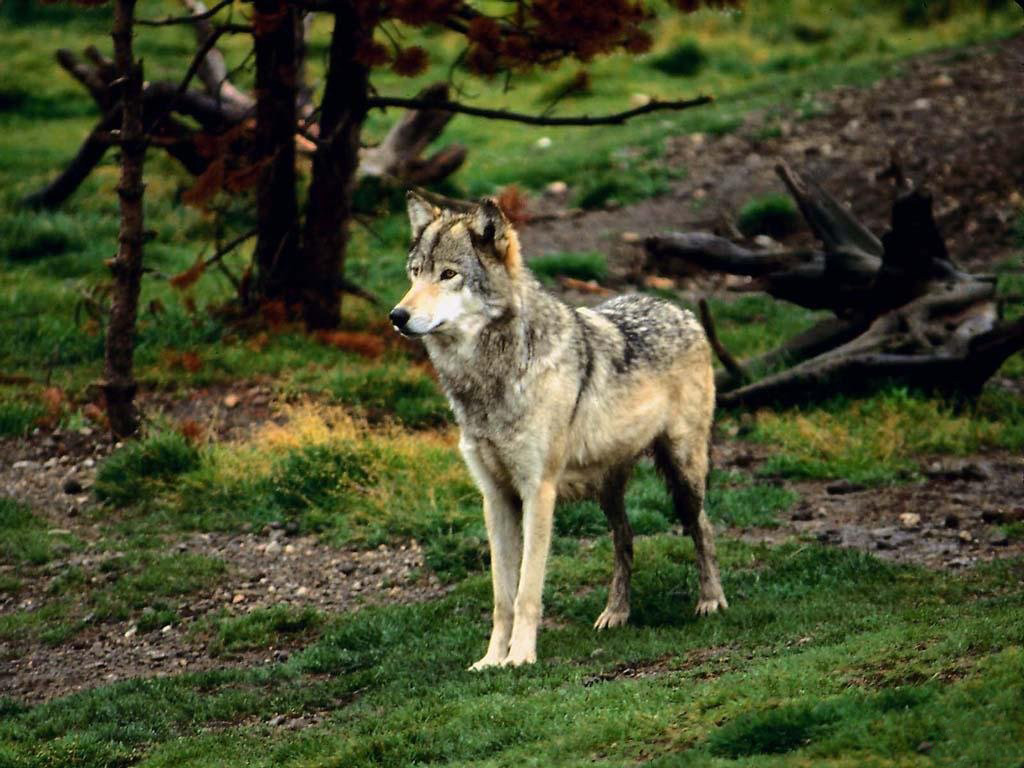 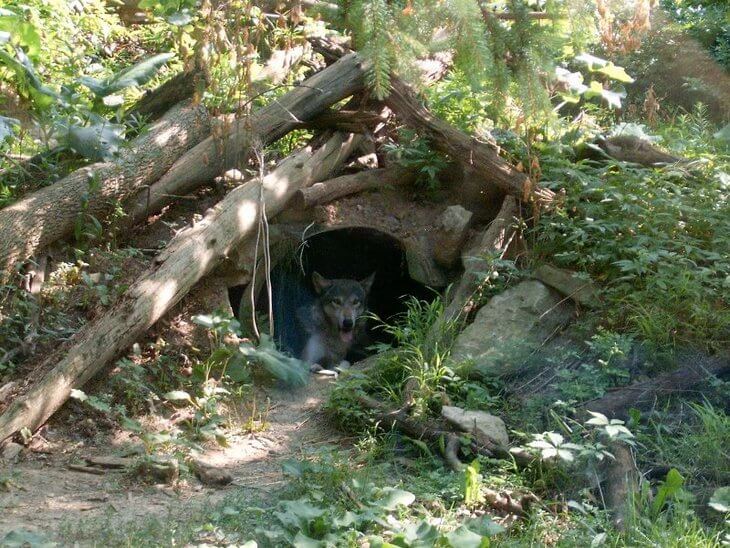 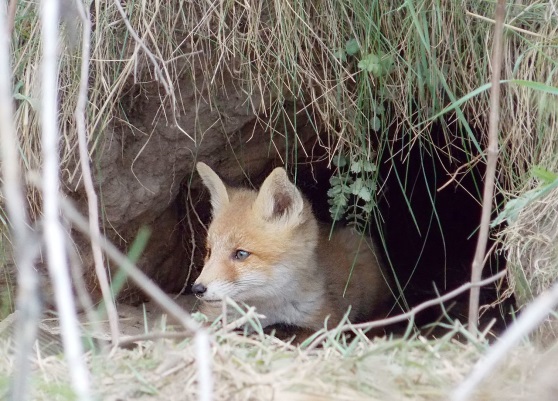 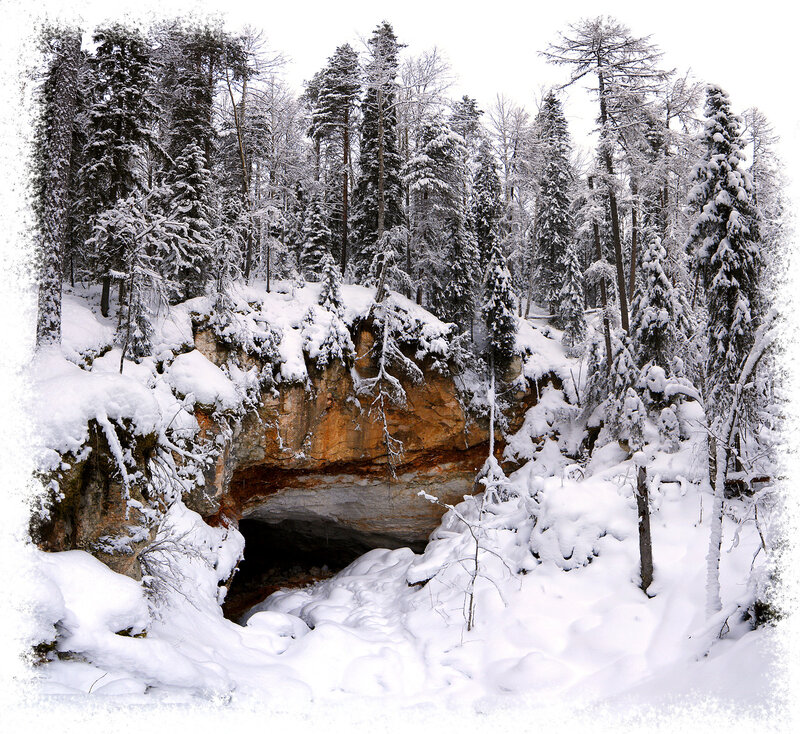 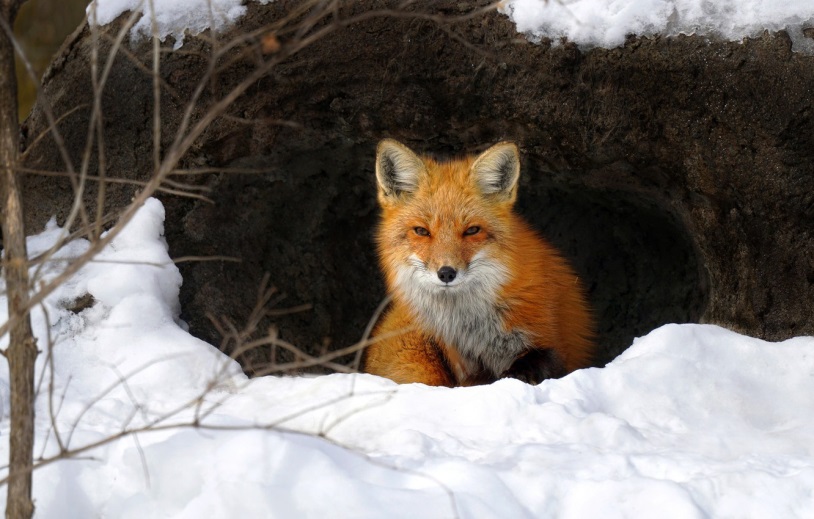 Игра «Кто, где живет?»
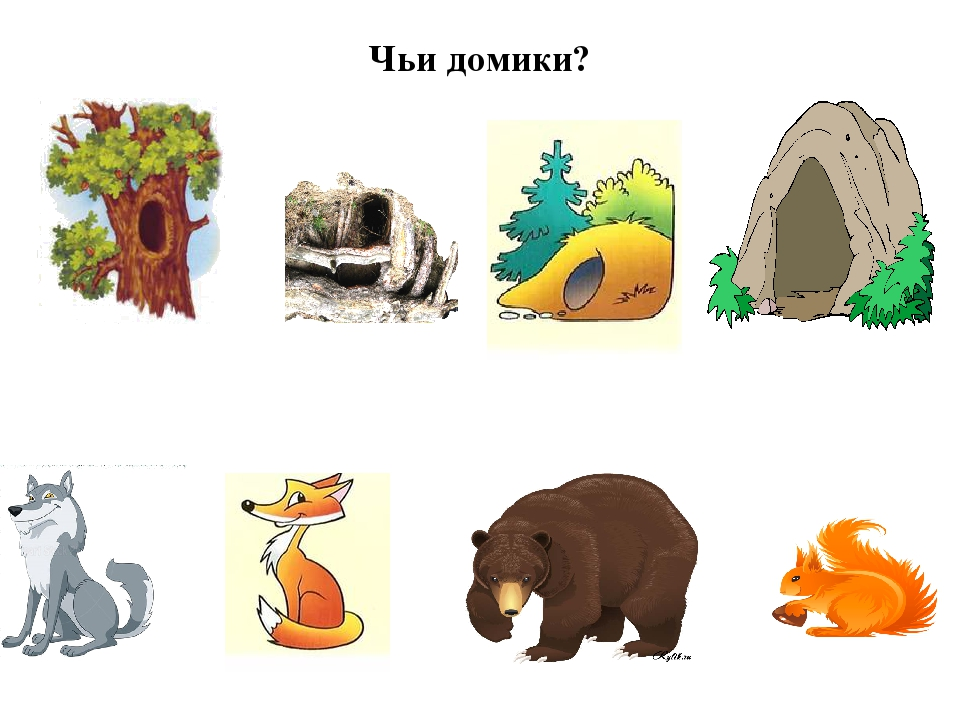 «Угощение для белки»
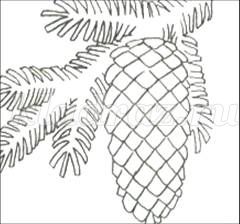 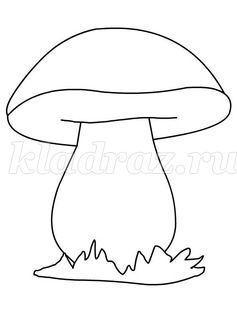 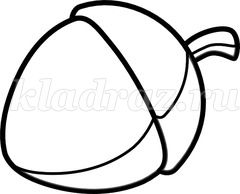 Молодцы ребята!
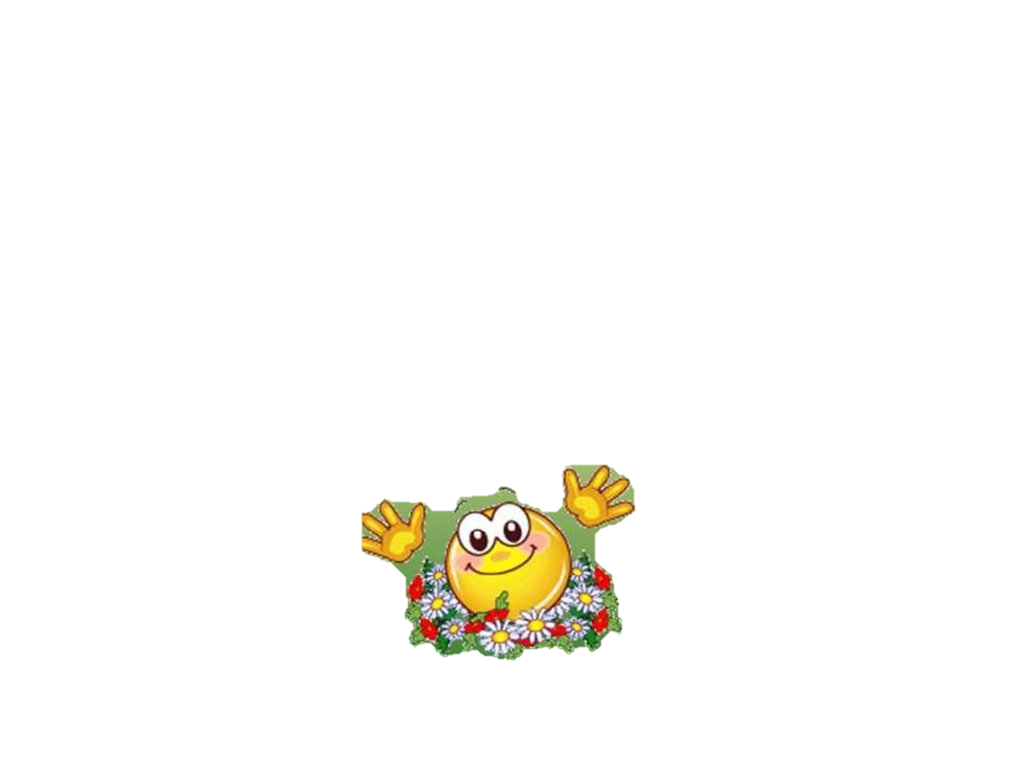